KINDERGARTEN - SECOND GRADE  |  LISTENING
WHOLE BODY LISTENING CHART
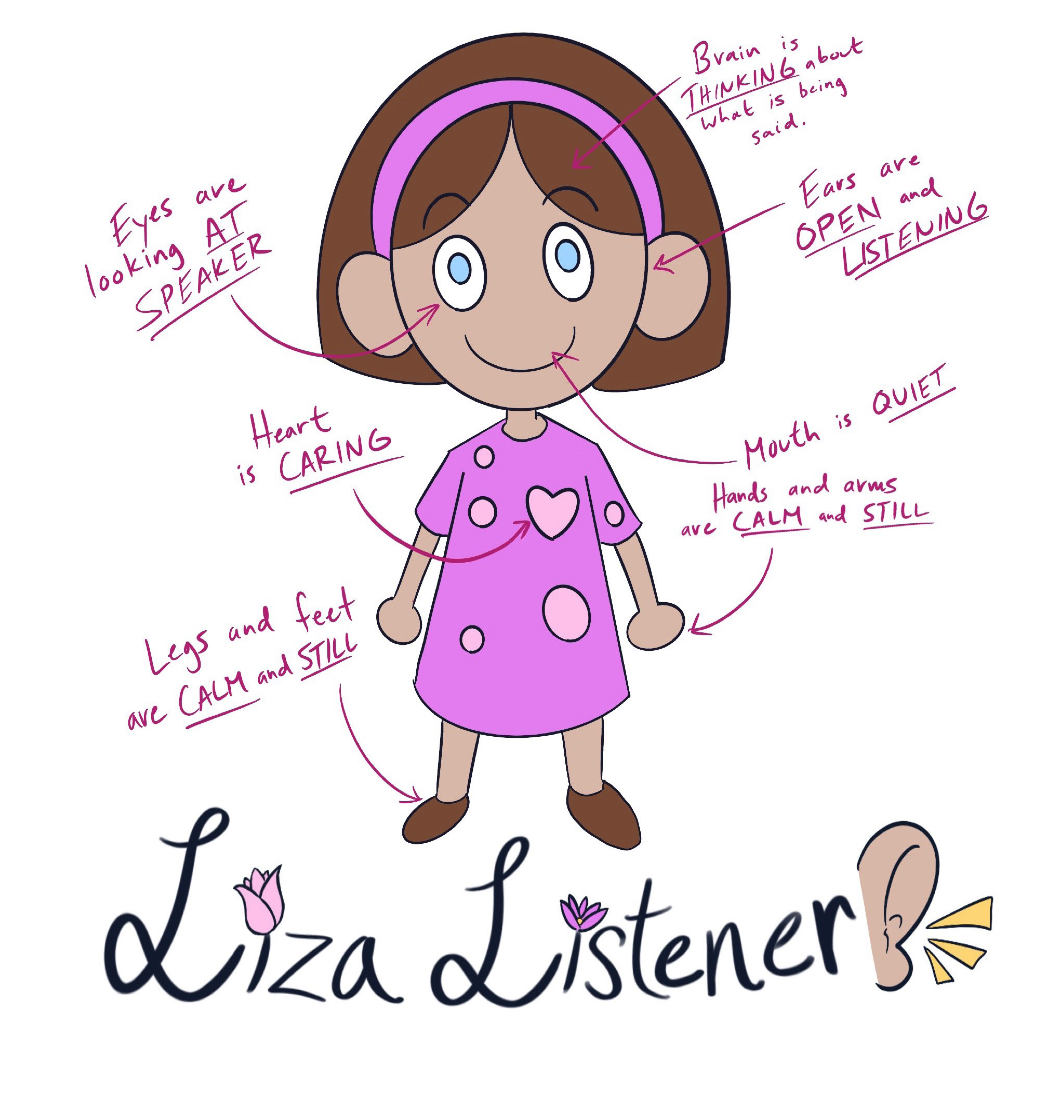 © 2022 OVERCOMING OBSTACLES
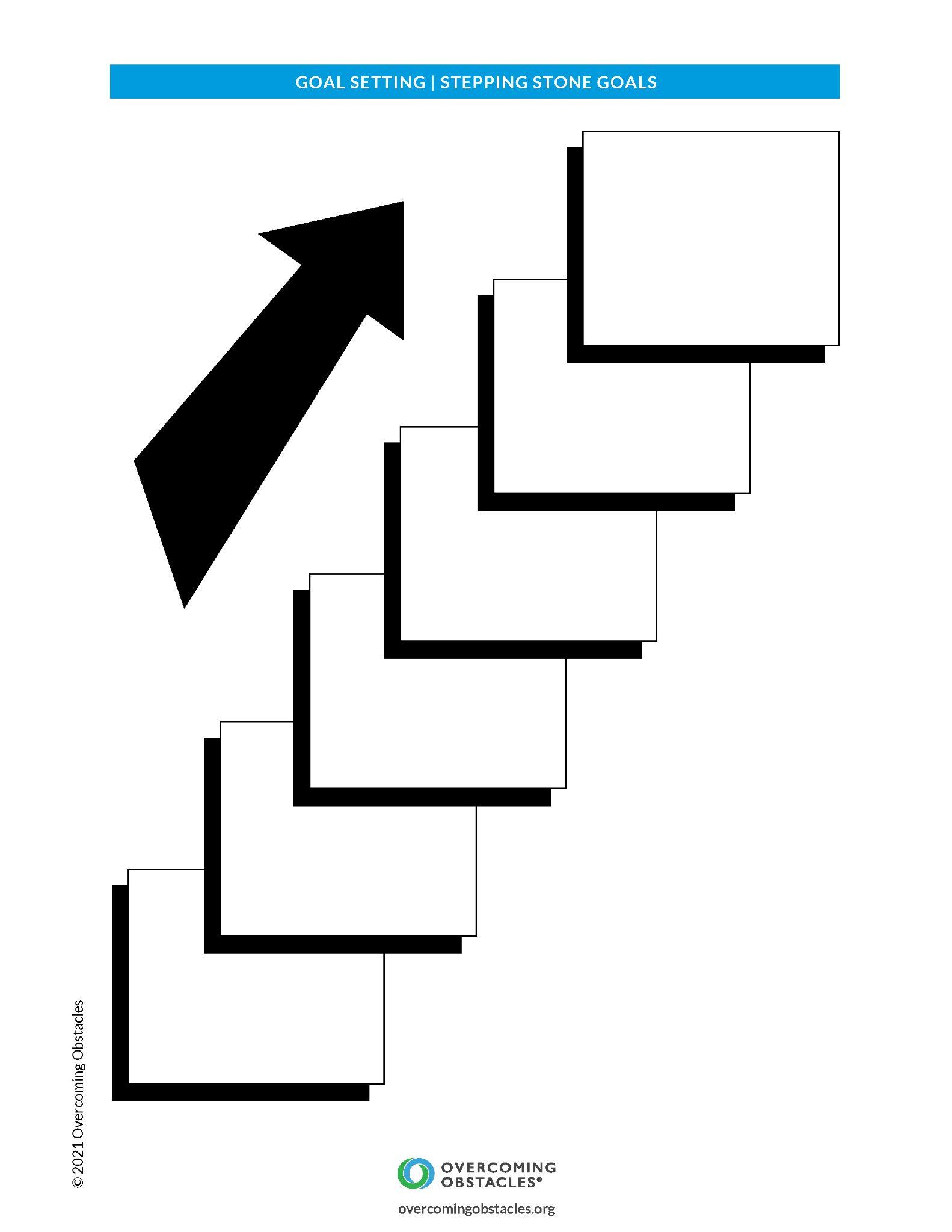